488
guests
138
customers
283
partners
58
countries
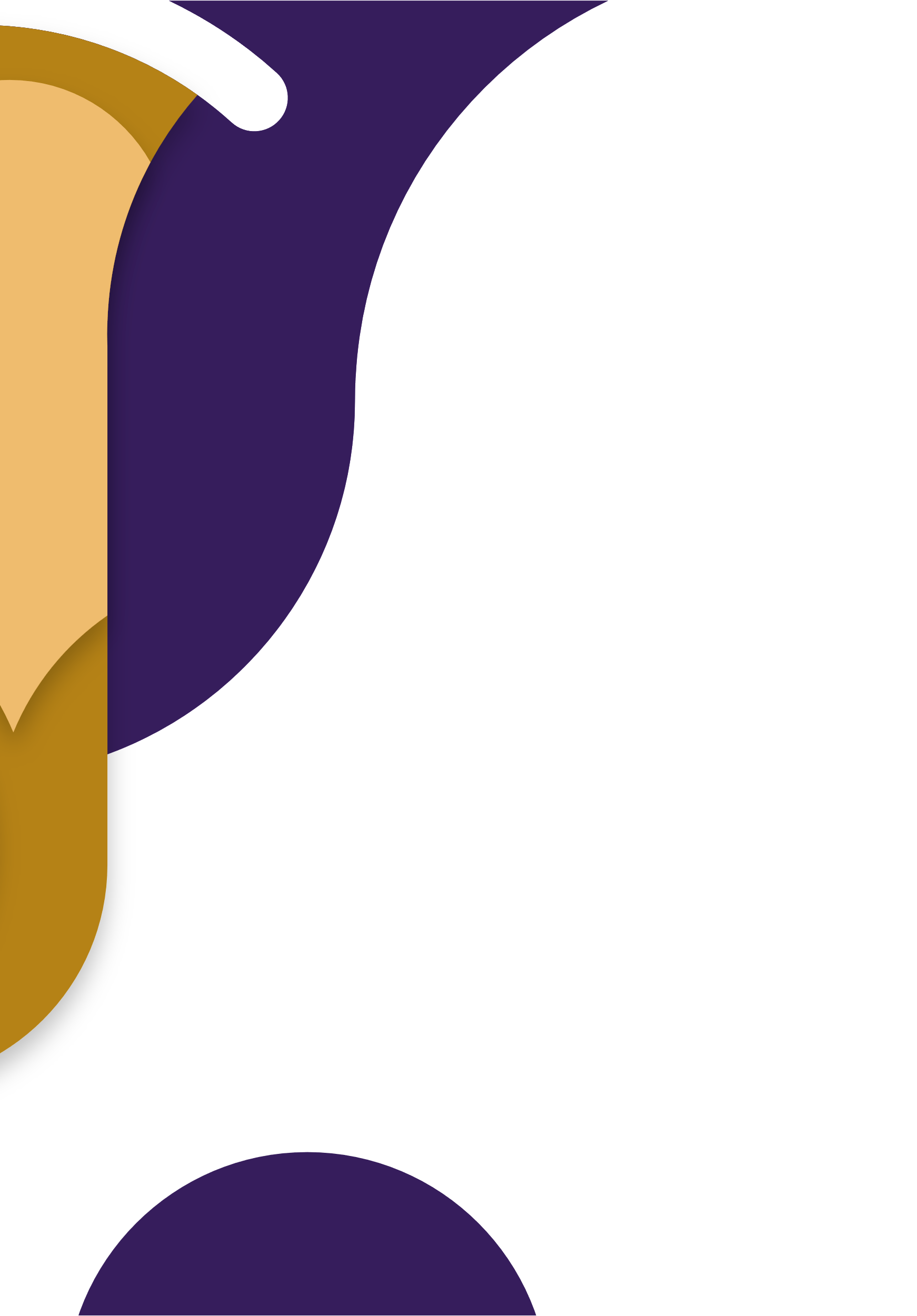 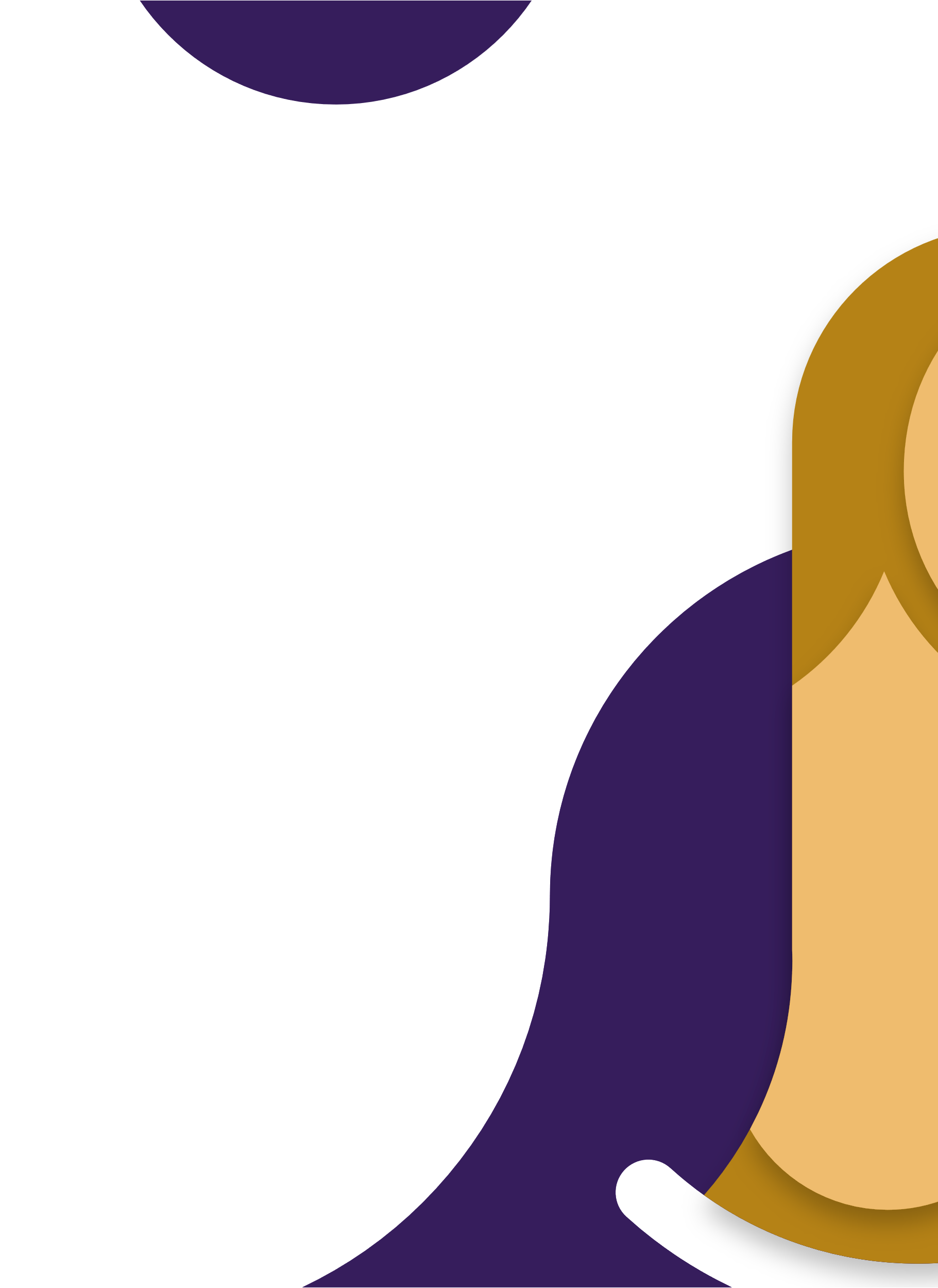 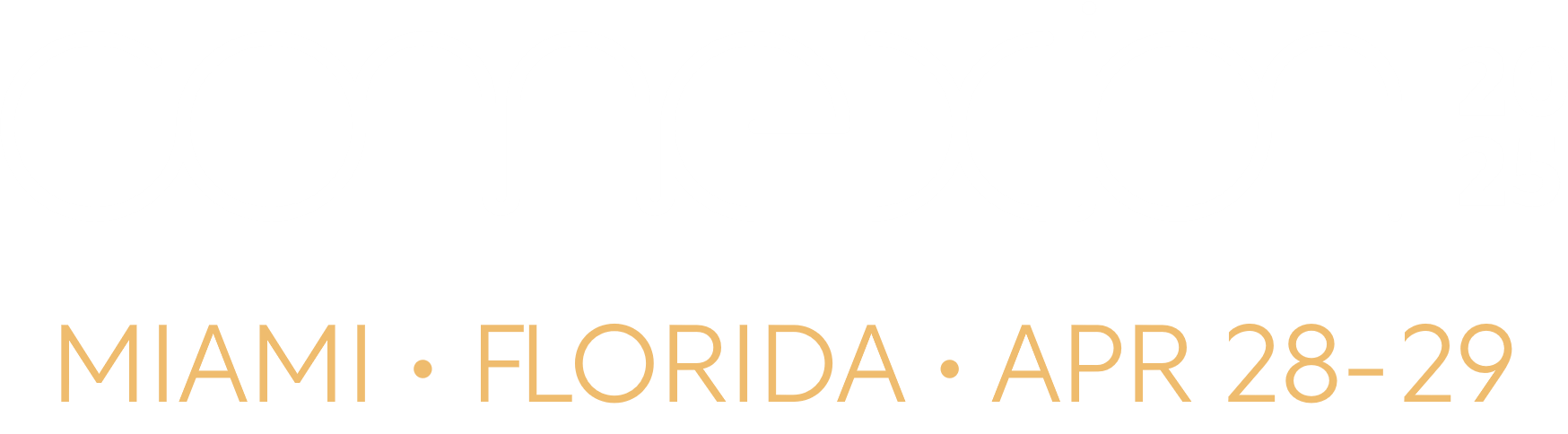 Global conneXion sponsors
conneXion Americas sponsors
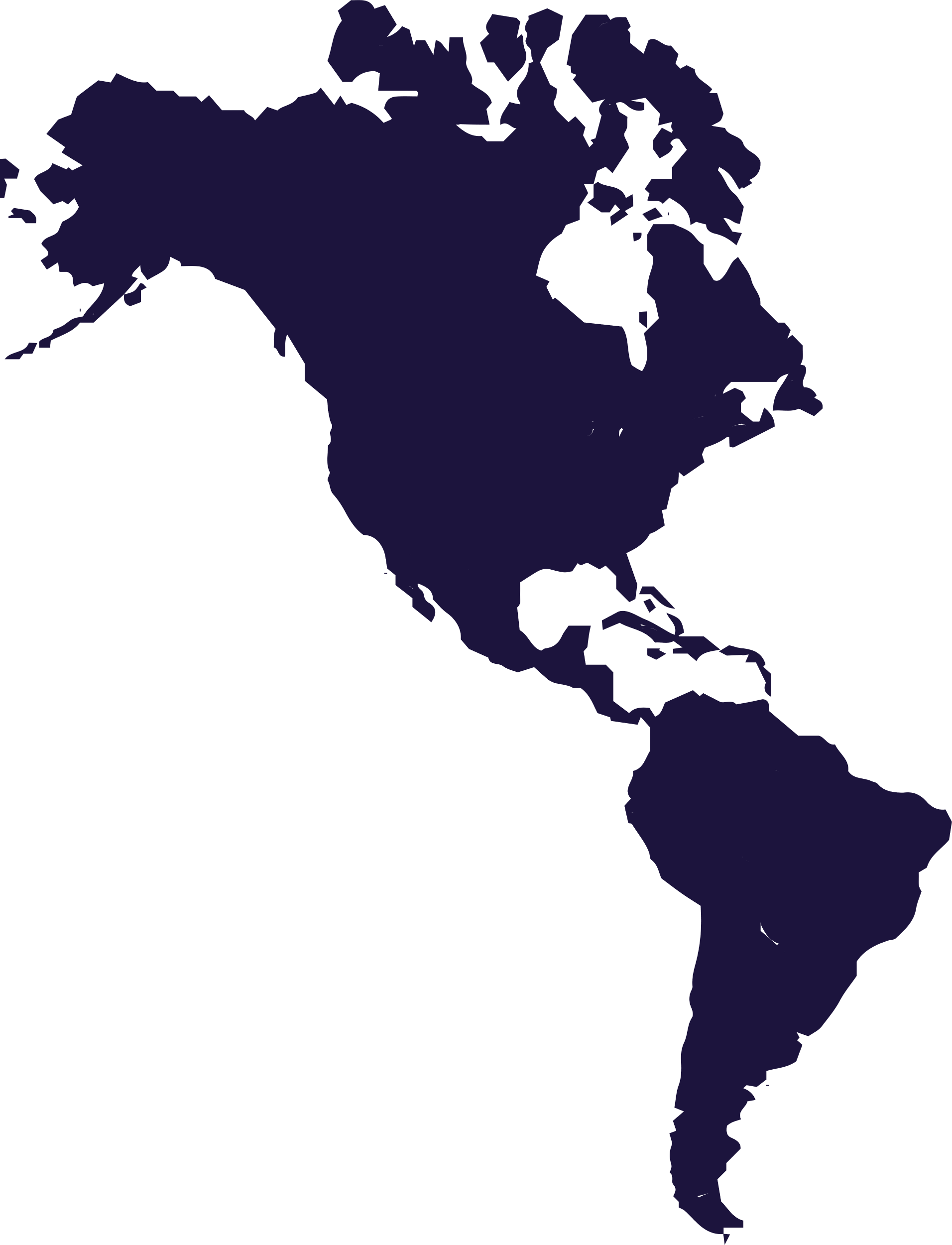 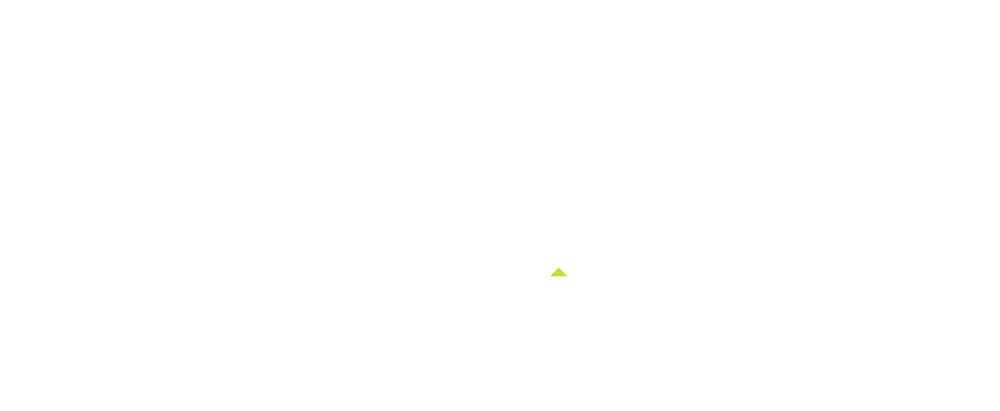 Americas
Regional update
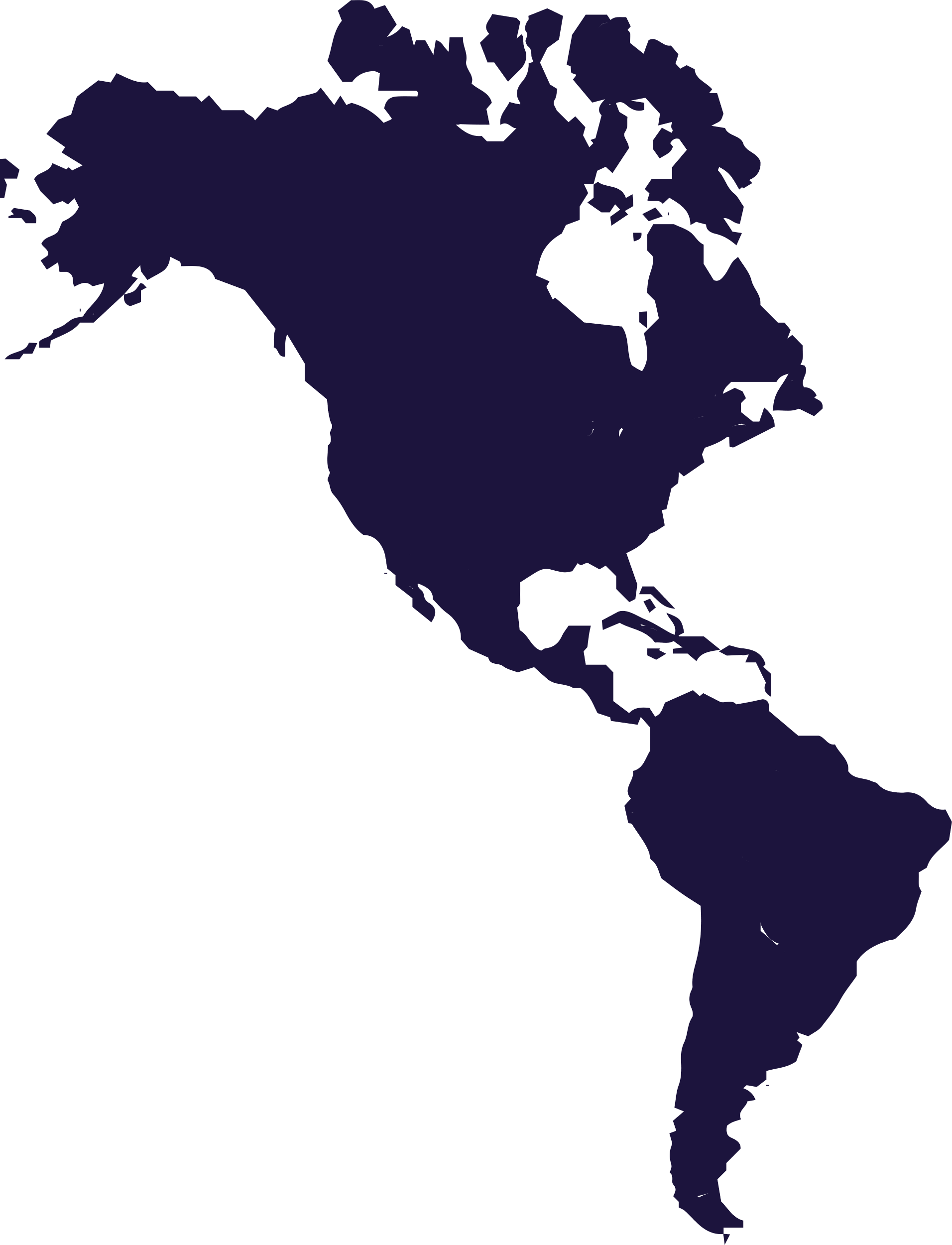 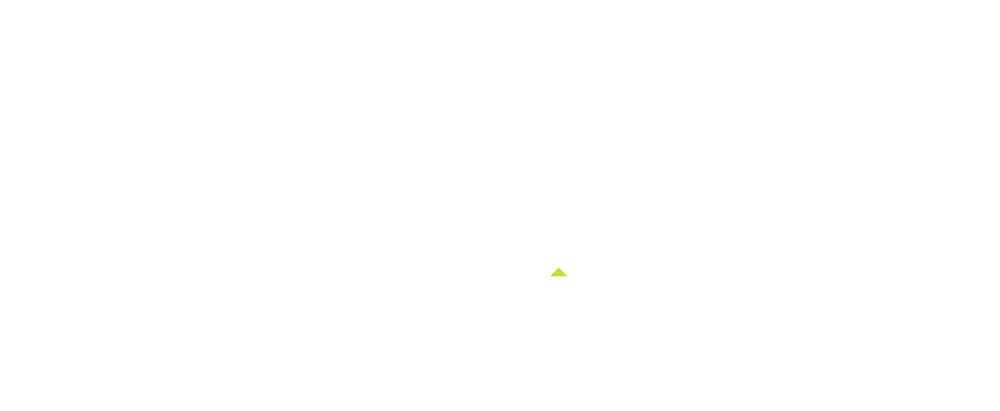 SaaS Migrations
Americas
Regional update
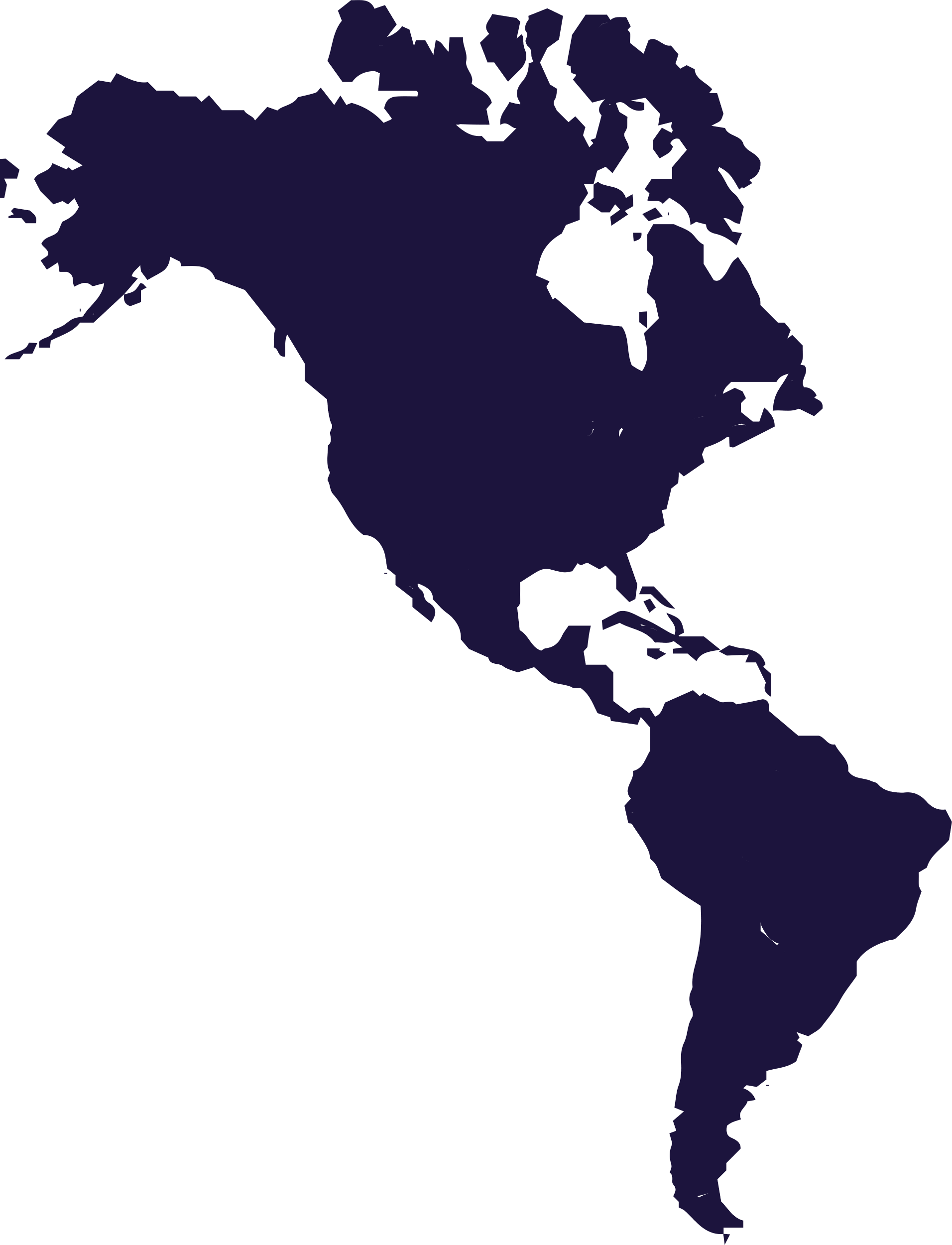 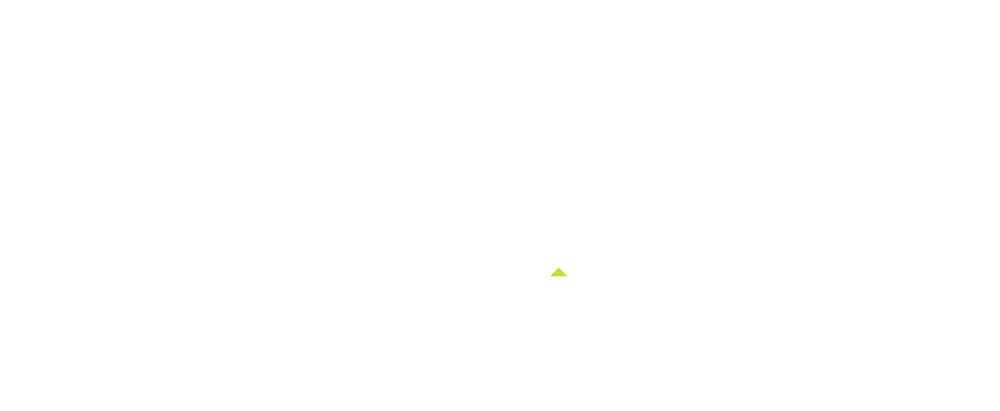 Year of the
Americas
Development Partnership
SaaS Migrations
Americas
Regional update
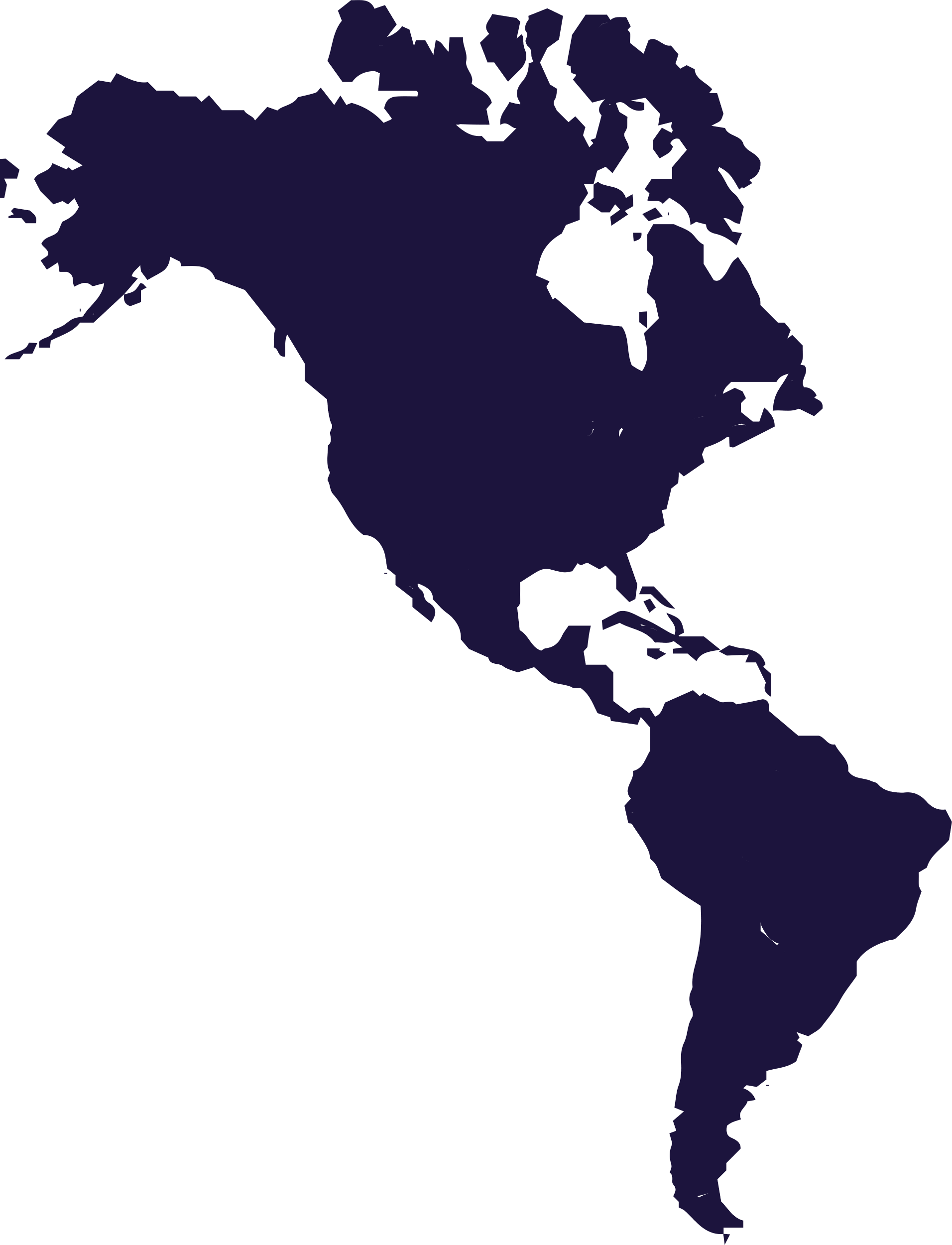 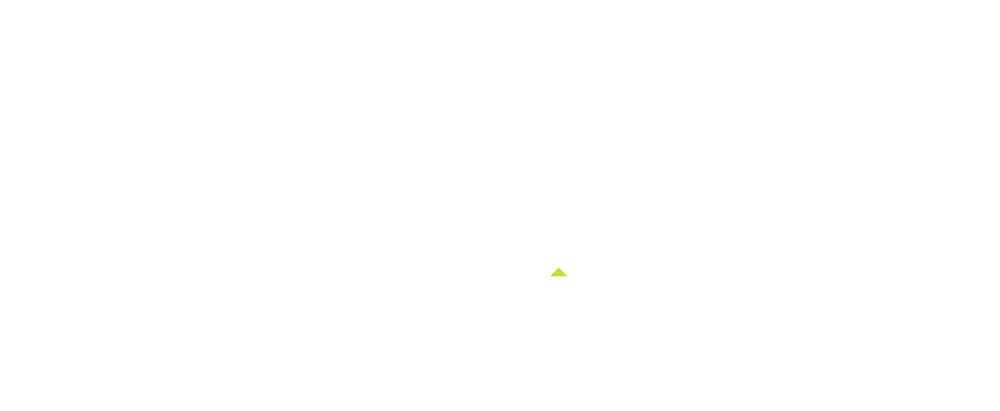 Further integration
with Microsoft
Year of the
Americas
Development Partnership
Americas
Regional update